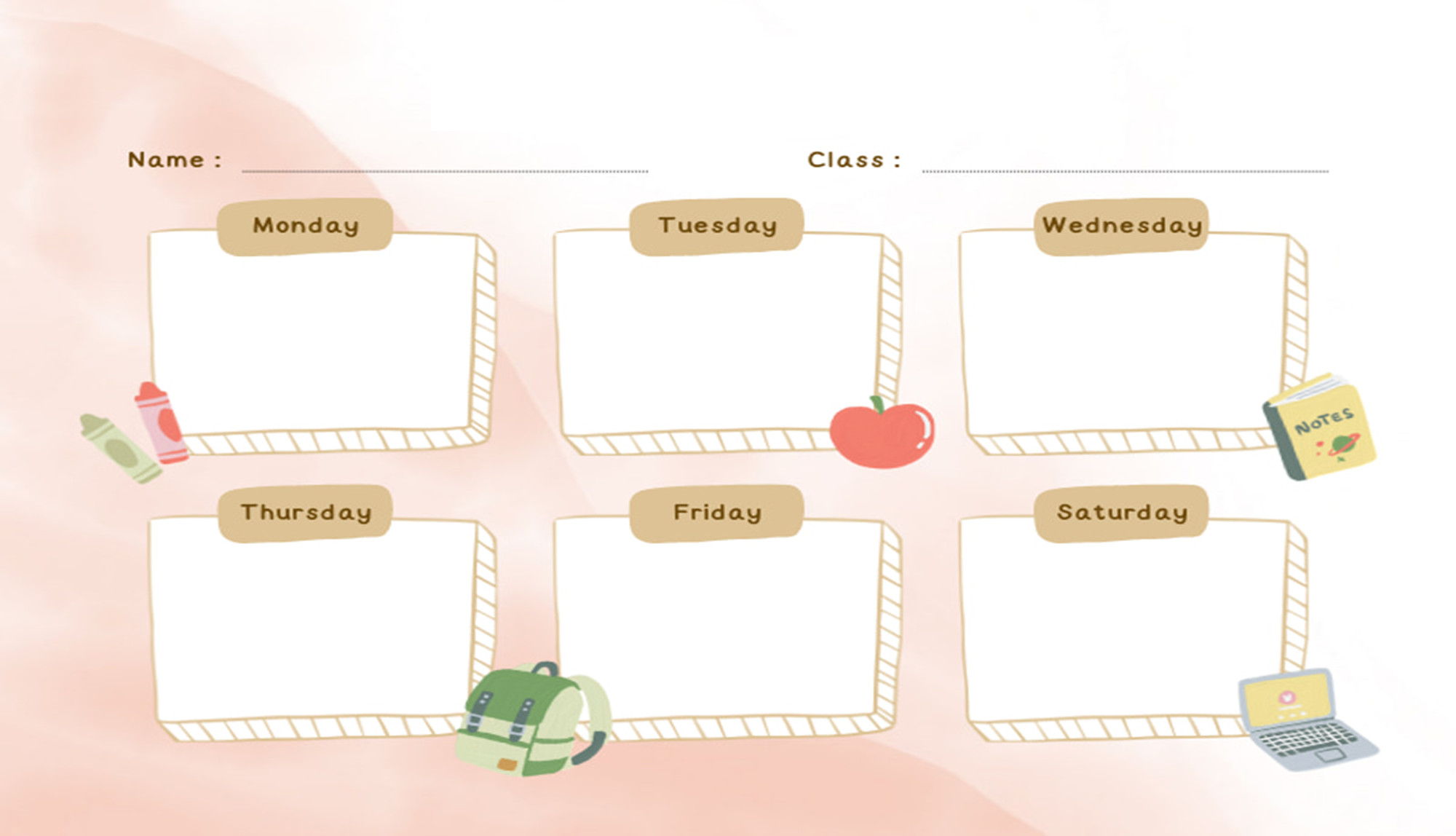 KHGD- TUẦN 1 THÁNG 10
MGL A4
PTVĐ
LQVT
KPKH
- VĐCB: Chạy đổi hướng theo hiệu lệnh 
- TCVĐ: Chuyền bóng
Tách 6 đối tượng thành 2 phần bằng các cách khác nhau
GDNSVMTL: Bé chơi đoàn kết với bạn
LQCC
ÔN LUYỆN
TẠO HÌNH
Thơ: Thương ông
Làm quen chữ cái a, ă, â
Vẽ người thân trong gia đình bé (Đề tài)